UKREPI IN NORMATIVI ZAVARSTVO PRI DELU
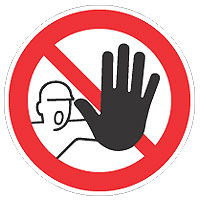 Predmet: Varstvo pri delu
1. Postavitev priprav
Priprave se morajo v prostoru postaviti tako, da premične priprave ali njihovi deli ne povzročajo nevarnih mest skupaj z nepremičnimi ali premičnimi deli v stavbi, zunaj stavbe ali v bližini glavnih in pomožnih prehodov.
Če to ni mogoče, se morajo postaviti varnostne naprave (zasloni, ograje, pokrovi…), če pa to ni mogoče, se mora postaviti znak za prepoved prehoda. To pomeni, da se postavi varnostna priprava, ki fizično preprečuje poseg v nevarno območje, ali zaposlene nanj ustrezno opozori.
Za čiščenje, mazanje in vzdrževanje priprav se morajo zagotoviti ustrezni prosti prehodi in dostopi do priprav s tistih strani, kjer se ta dela opravljajo.
Širina dostopa do priprave, pri kateri delavec opravlja dela, mora biti v skladu z delovnimi potrebami in položajem telesa delavca pri opravljanju teh del.
Priprave morajo biti postavljene tako, da delavci, ki z njimi ravnajo in delavci, ki delajo v njihovi neposredni bližini, niso ogroženi zaradi morebitnih mehanskih poškodb (z deli, ki padajo in letijo), zdravstvenih poškodb (strupene in agresivne snovi, sevanja, bleščeča svetloba…) in drugih neželenih pojavih.
Glede na vire dnevne svetlobe (okna, svetlobni jaški…) in električne svetlobe morajo biti priprave v prostoru razporejene tako, da je na pripravah zagotovljena dobra vidnost, t.j. hitro in točno opažanje s čim manjšim utrujanjem oči in brez bleščanja.
Pomembno je, da ni zasenčenih prostorov, ki motijo.
Velikokrat prodira na delovno mesto velika sončna svetloba, ki jo preprečimo tako, da premažemo okna in z zavesami.
Stabilne priprave se morajo postaviti na trdno podlago, po potrebi pa tudi pritrditi na podlago ali druge temeljne opore, tako da se pri njihovi uporabi ne more nepredvideno in neželeno spremeniti njihov položaj.
Naprave, ki povzročajo pri delu udarce in tresljaje, se morajo pritrditi na temeljno podlago preko blažilnih podložkov, da preprečita nastanek hrupa in prenos tresljajev nad dovoljeno velikostjo.
Priprave, ki pri delu povzročajo večje udarce in tresljaje, se ne smejo postaviti v nadstropjih v objektih ali na druge zvišane opore, če bi se lahko zaradi udarcev in tresljajev poškodovala konstrukcija objekta oziroma bi nastale zdravstvene poškodbe delavcev.
2. Napisi in opozorila
Glede na značilnosti priprave mora biti na njej napisna ploščica z vidnim, dostopnim in trajnim napisom in s podatki o proizvajalcu, tipu, seriji, številki, letu proizvodnje in z oznakami tehničnih značilnosti priprave (moč, delovna napetost, število vrtljajev…)
Opozorila ali navodila morajo kratko in jasno opozarjati delavca na obvezno ali prepovedano dejanje ali nevarnost, ki utegne nastati.